Zoom In
Domain 10 Colonial Towns and Townspeople
Core Knowledge
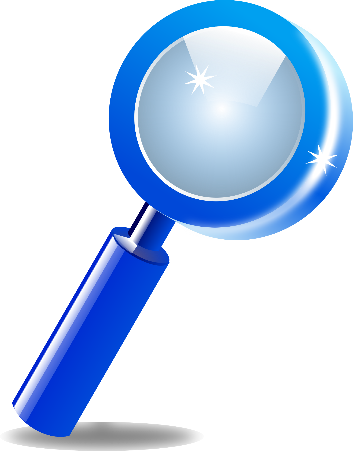 Zoom-In
This Zoom-In is designed as a supplement to Domain 10 Colonial Towns and Townspeople (Core Knowledge) for kindergarten

The purpose is to get students to think more critically about what they observe and have rich conversation based on those observations

The expectation is that students will use evidence from each picture to support their thinking, students should have some different perspectives and this will foster those rich conversations

This is a hook to the unit, students should not have seen this picture before
For teacher information only
Do not say this to the students
 
This is a primary source document  depicting a bedroom from colonial times, the photograph was taken in modern times.
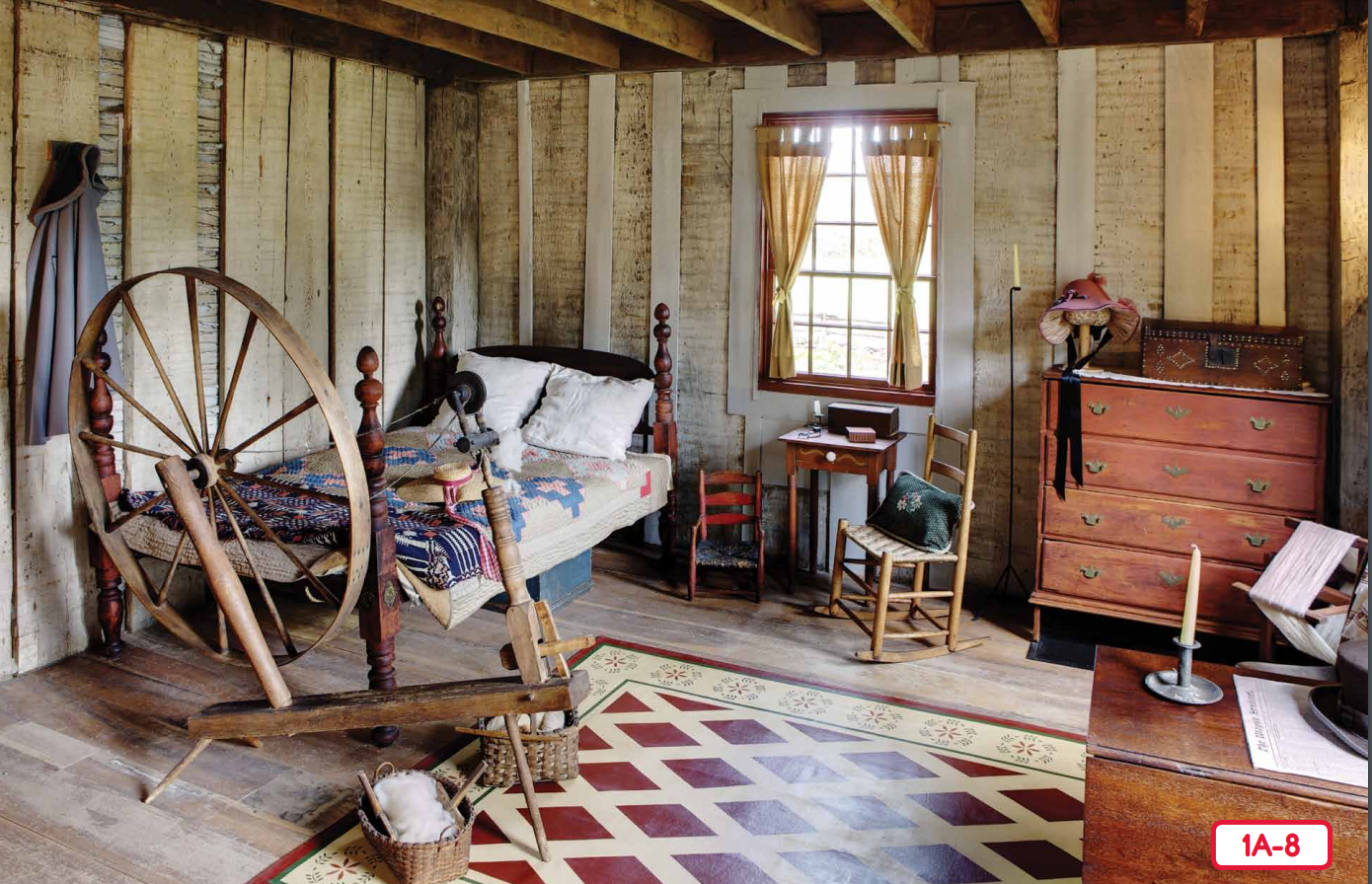 What do you think this is a picture of? Why do you think that?
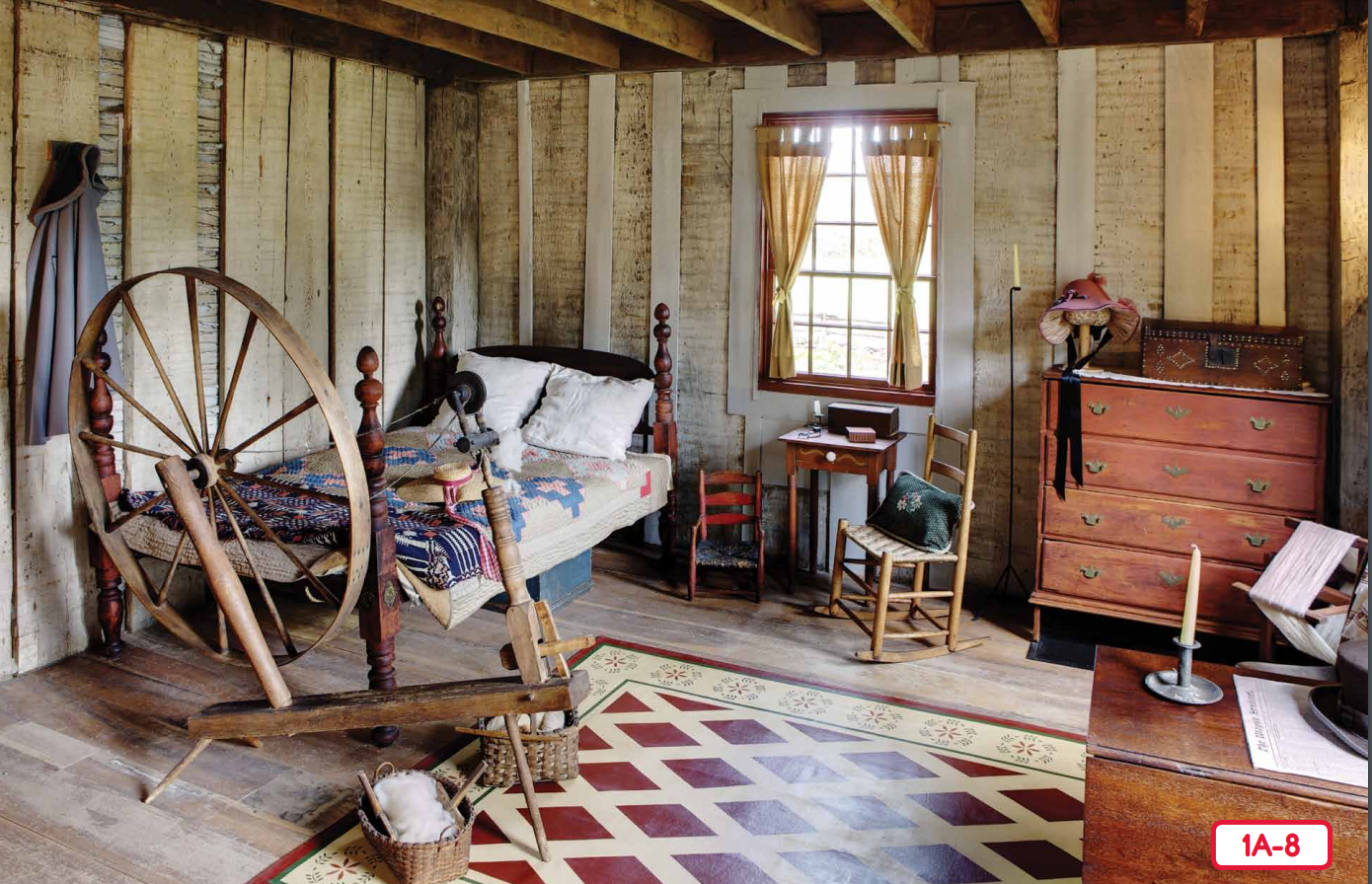 Based on the added detail has your thinking changed? What do you think this is now?
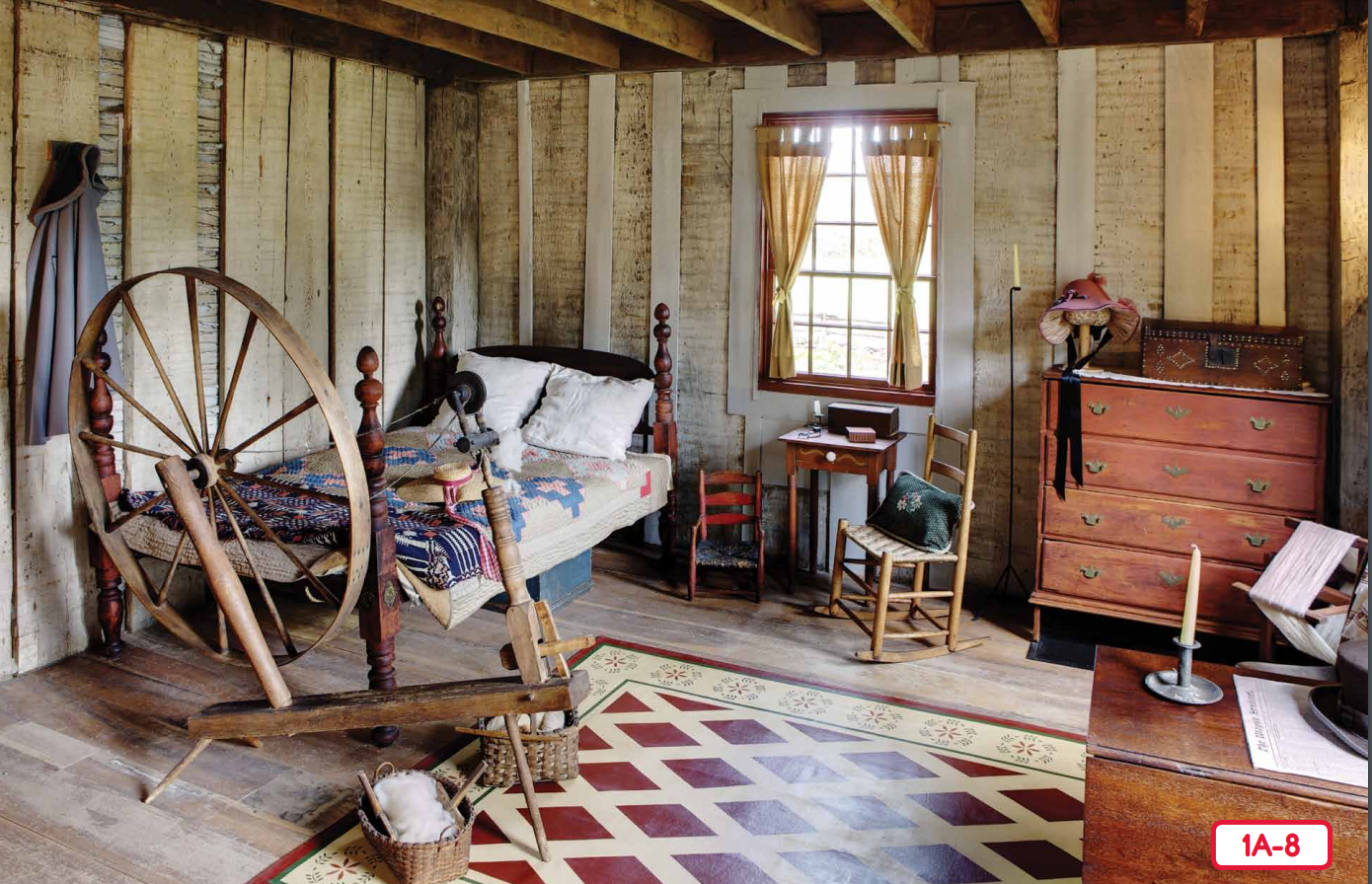 Discuss with a partner, what items were added to the pictures? What do you think the candles are used for? What do you notice about the furniture?
What would you use these items for? What type of room do you think this is?
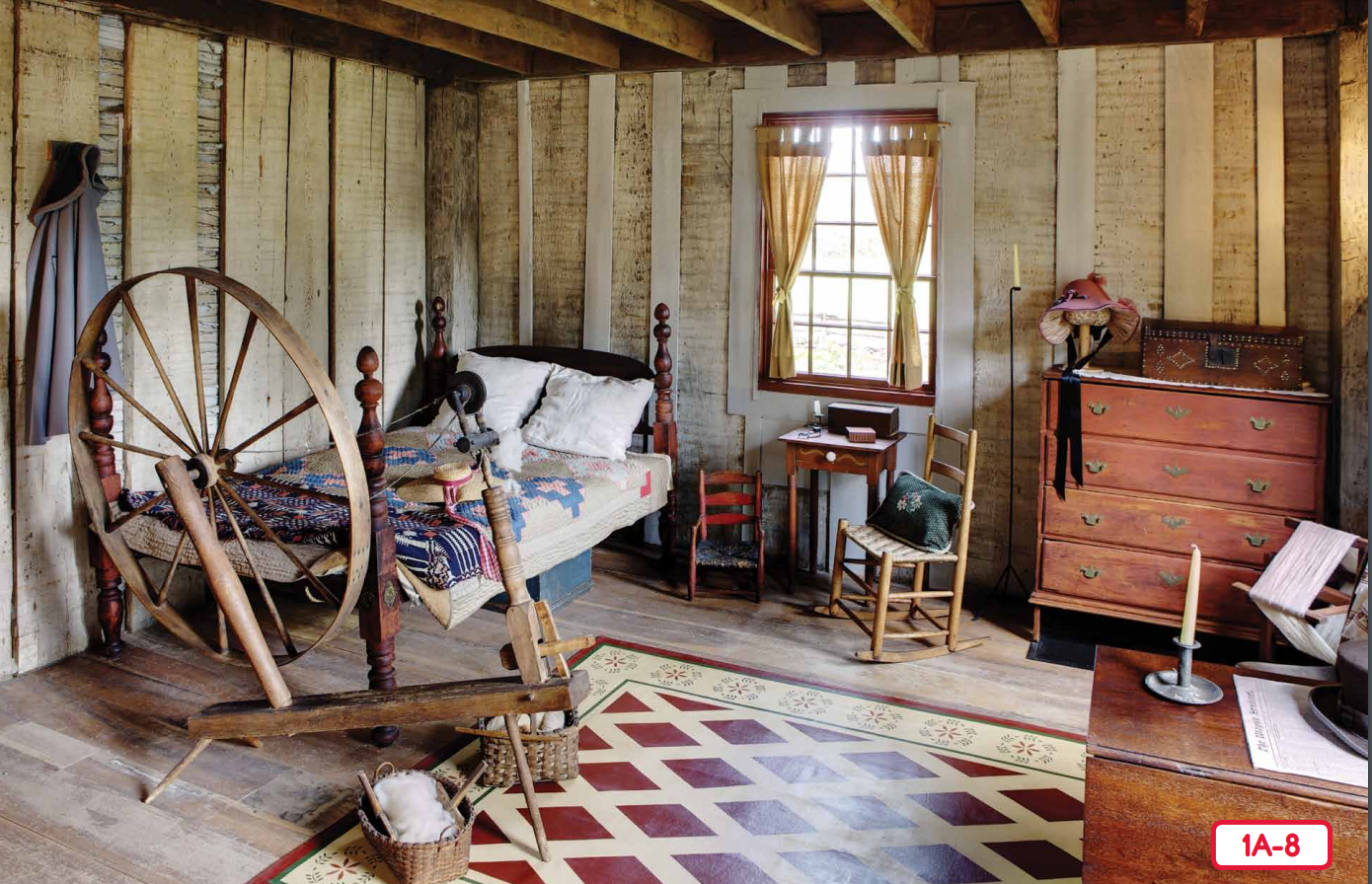 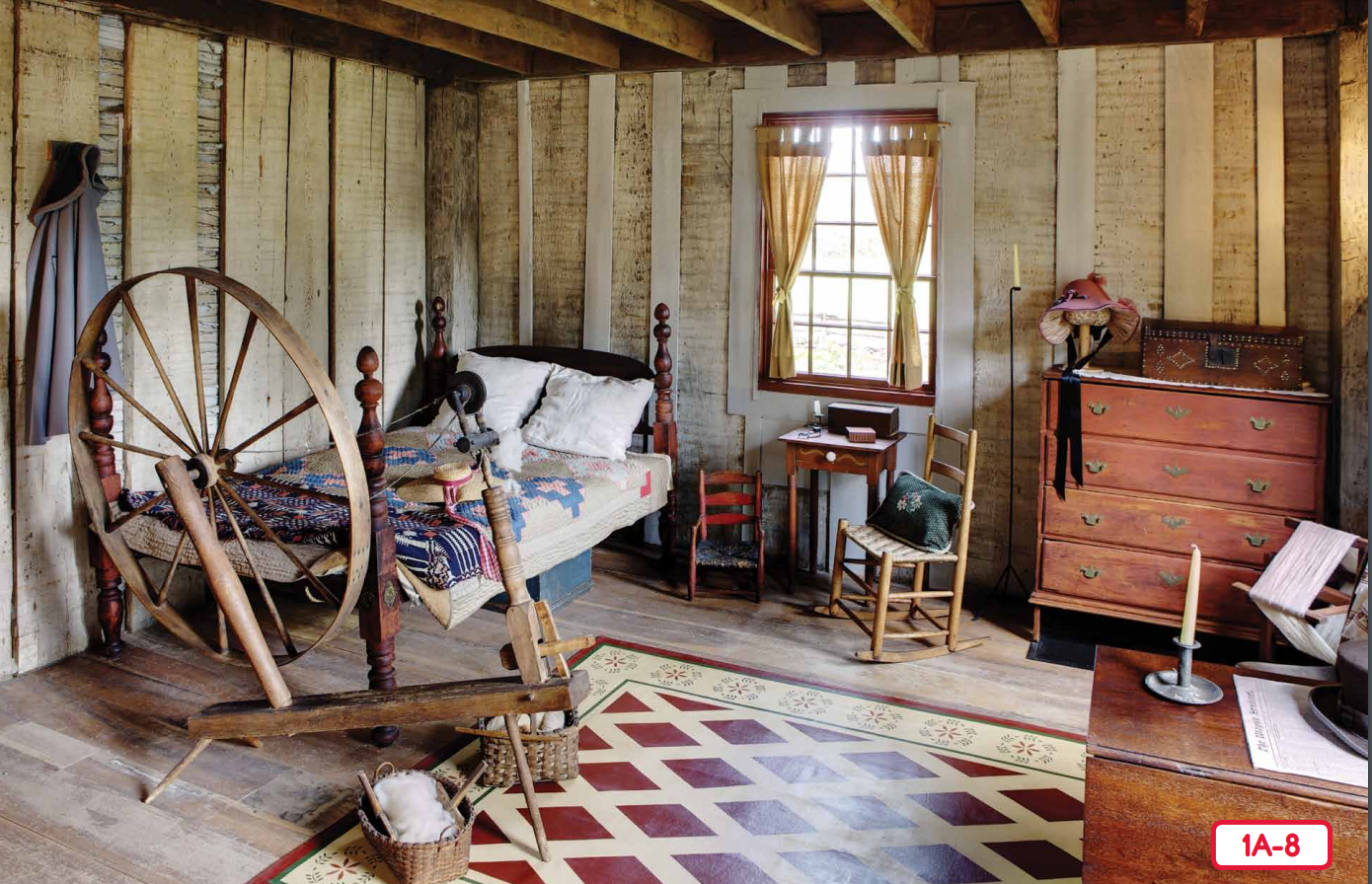 What do you think this tool is used for? What evidence from the picture supports your thinking? What else do you notice about this picture?
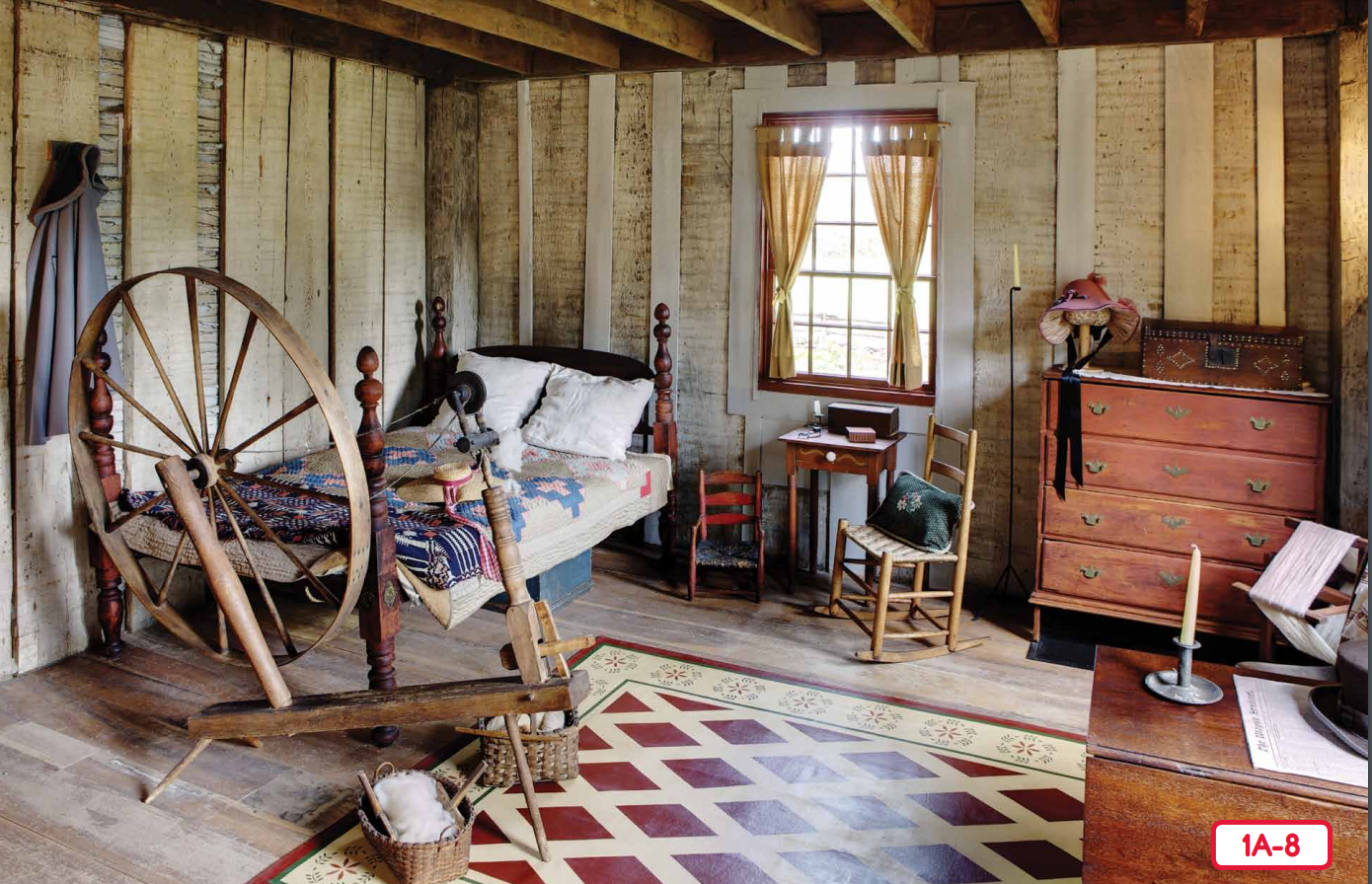 What room in a house does this photograph show? How many different things could people do in this room?
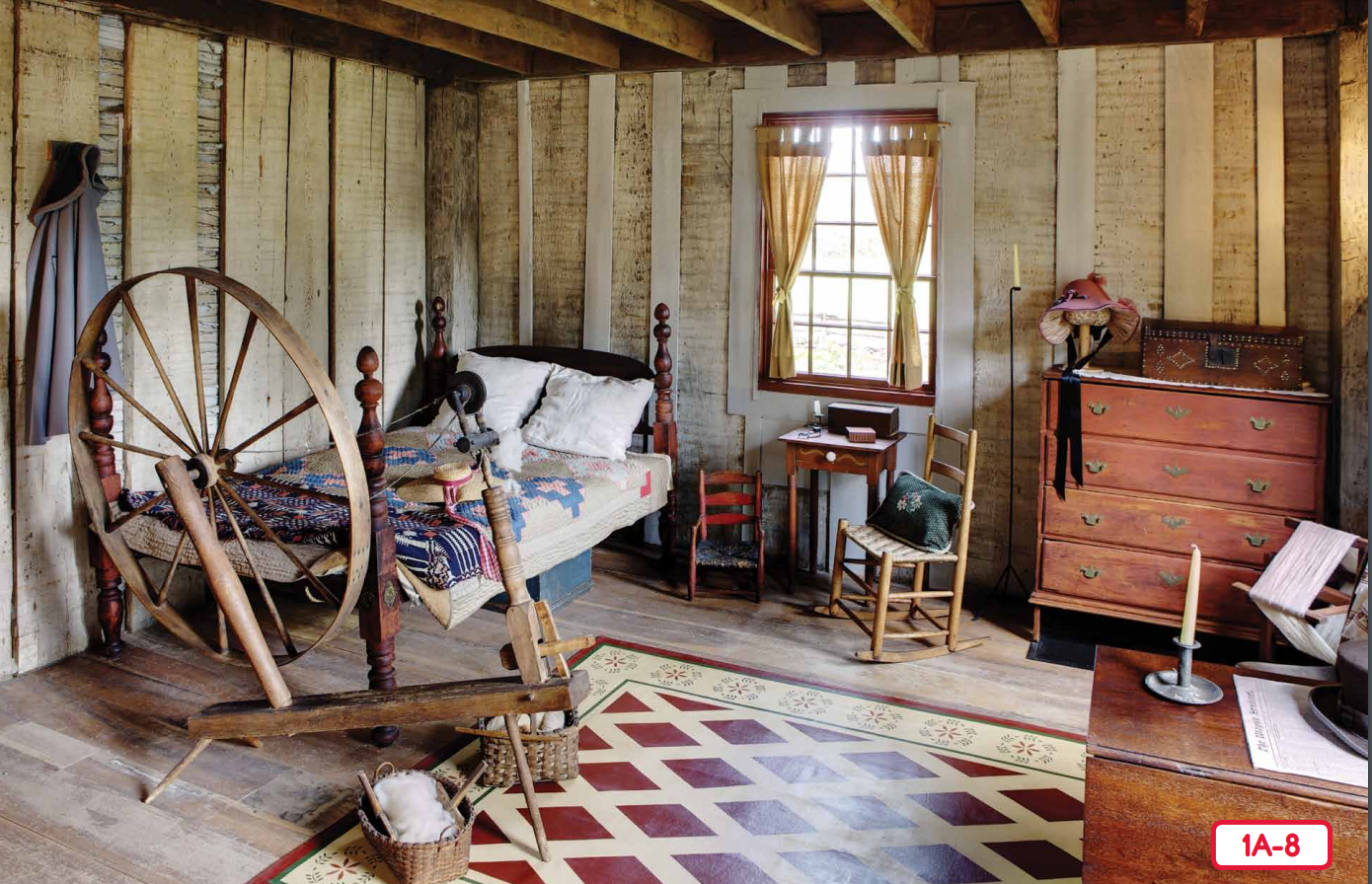 Discuss with a partner how this bedroom is similar and different from your bedroom.
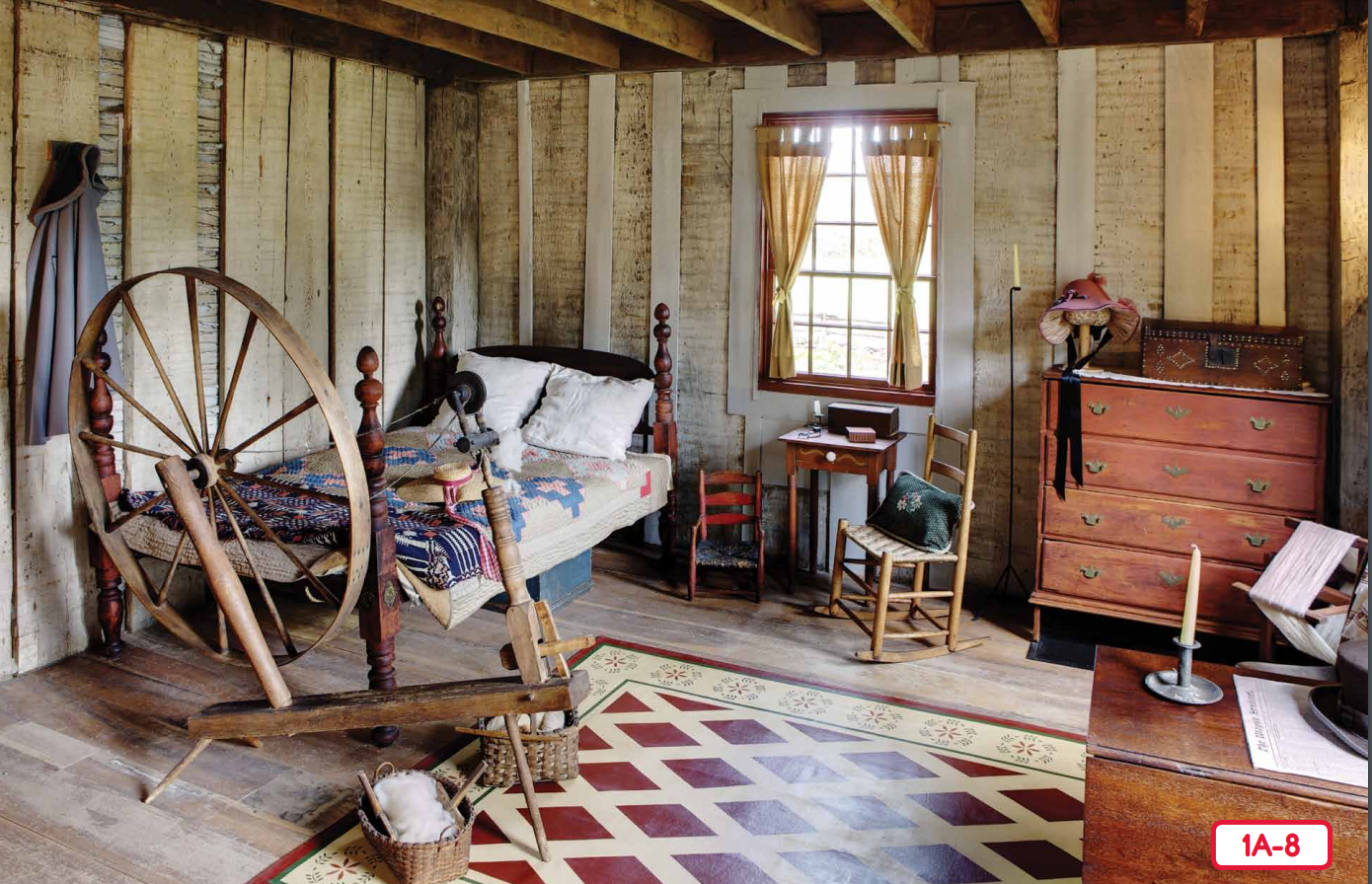 This photograph shows a bedroom in colonial times, women had to make their own thread and cloth before they could sew anything! The spinning wheel is the tool women used to make the thread and cloth. (Colonial Towns and Townspeople Tell it Again! Read-Aloud Anthology Core Knowledge Language Arts, pg.17)